History M.2 Ayutthaya
After mid 3
Next week Present world heritage about 5 to 10 minutes per group.

Ask your friend 3questions, and I will choose some question for quiz.
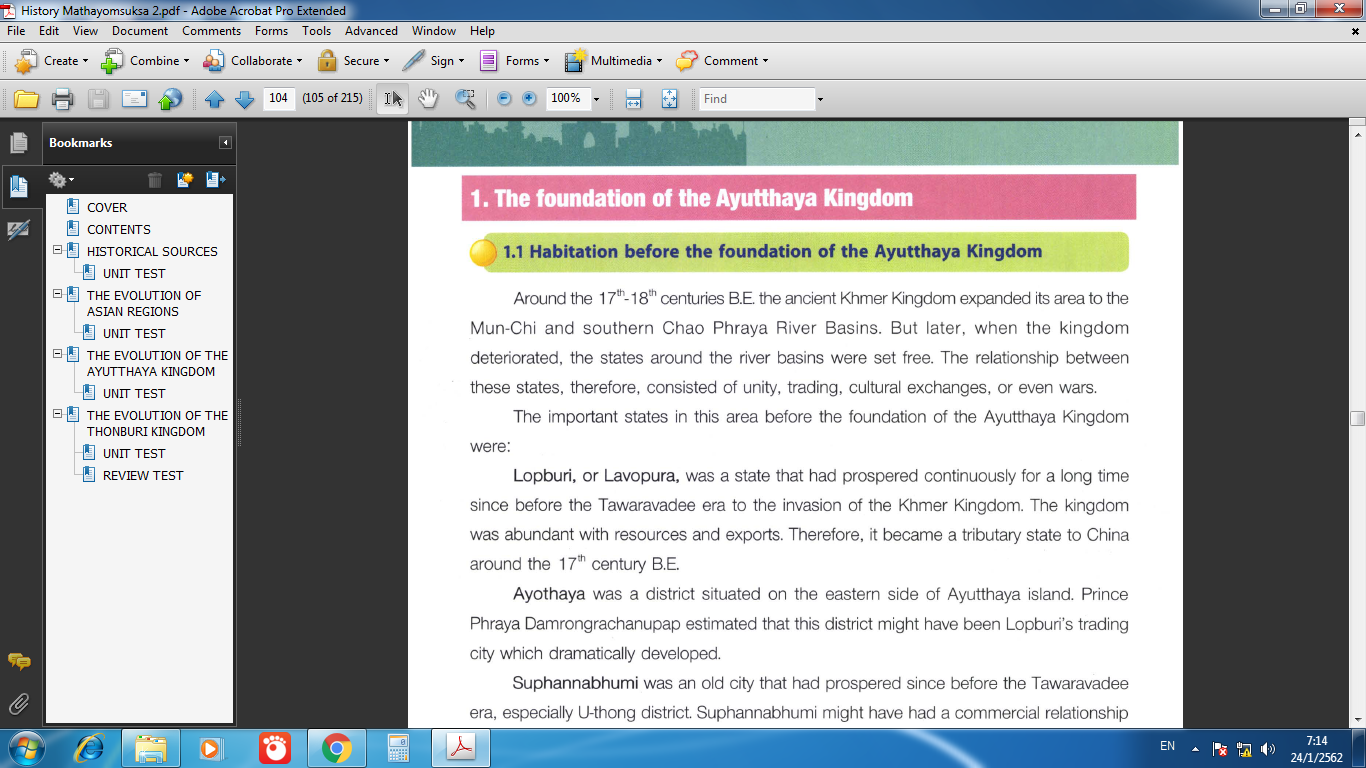 1.1 ก่อนการสถาปนาอยุธยา
	อาณาจักรเขมรขยายอำนาจเหนือลุ่มแม่น้ำมูล  ชีและแม่น้ำเจ้าพระยาตอนล่าง ต่อมาเมื่อเขมรล่มสลายอาณาจักรเหล่านี้ก็เป็นอิสระ
ลพบุรีหรือละโว้ปุระ  -  เป็นอาณาจักรที่รุ่งเรืองมาเป็นเวลานานก่อนที่จะถูกเขมรยึดครอง ลพบุรีอุดมสมบูรณ์และมีการค้าขายกับต่างชาติ และส่งบรรณาการให้จีน
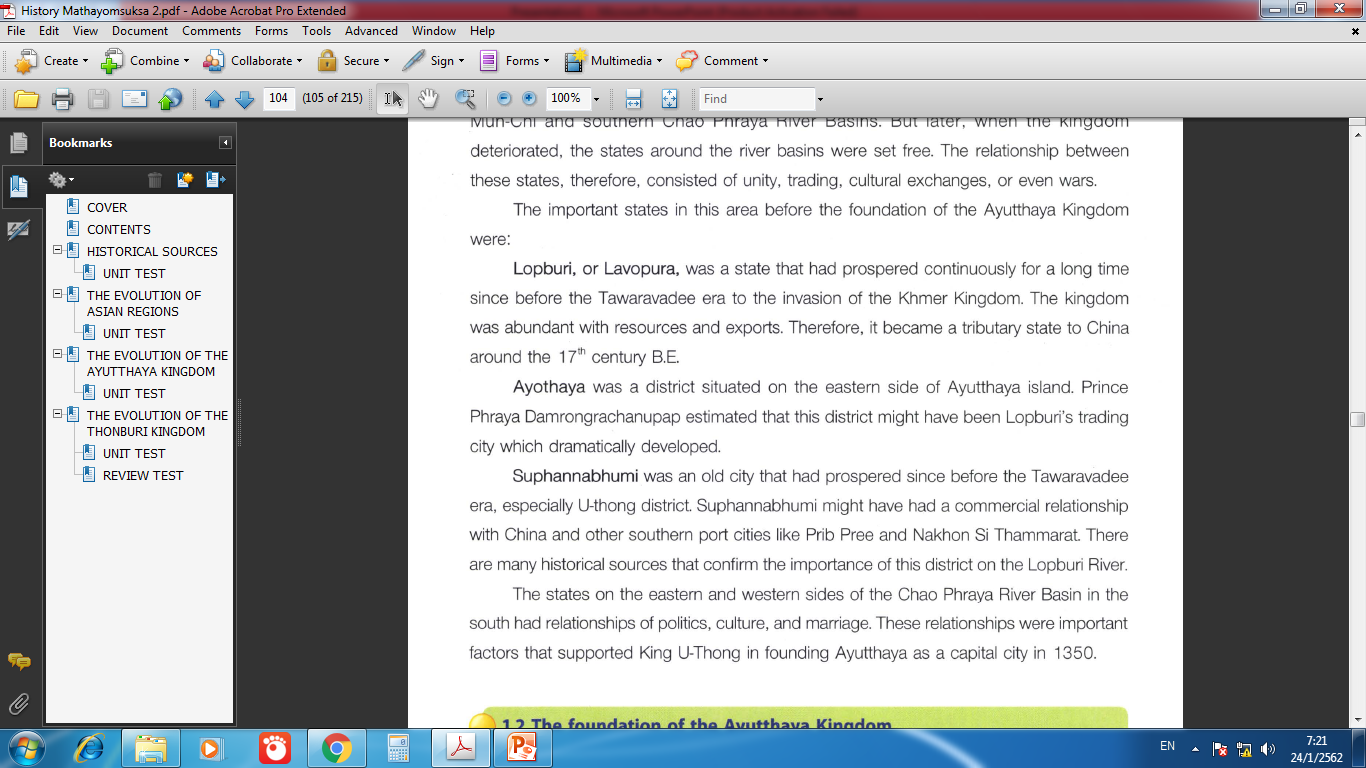 อโยธยา  เป็นตำบลเล็กๆทางตะวันออกของแม่น้ำเจ้าพระยา  สัญนิษฐานว่าเคยเป็นศูนย์กลางการค้าขายแลกเปลี่ยนกับลพบุรี
สุพรรณภูมิ   เป็นเมืองที่รุ่งเรืองมาตั้งแต่ก่อนสมัยทวารวดี มีเมืองท่าคือเมืองพริบพลีและนครศรีธรรมราช 
****ทั้งสามเมืองข้างต้นนักประวัติศาสตร์เชื่อว่าเป็นพื้นฐานของการตั้งอาณาจักรอยุธยา  คือพระเจ้าอู่ทองอาจครองเมืองใดเมืองหนึ่งมาก่อน หรือมีความสัมพันธ์กันทางเครือญาติ ตั้งอยุธยา พ.ศ. 1893
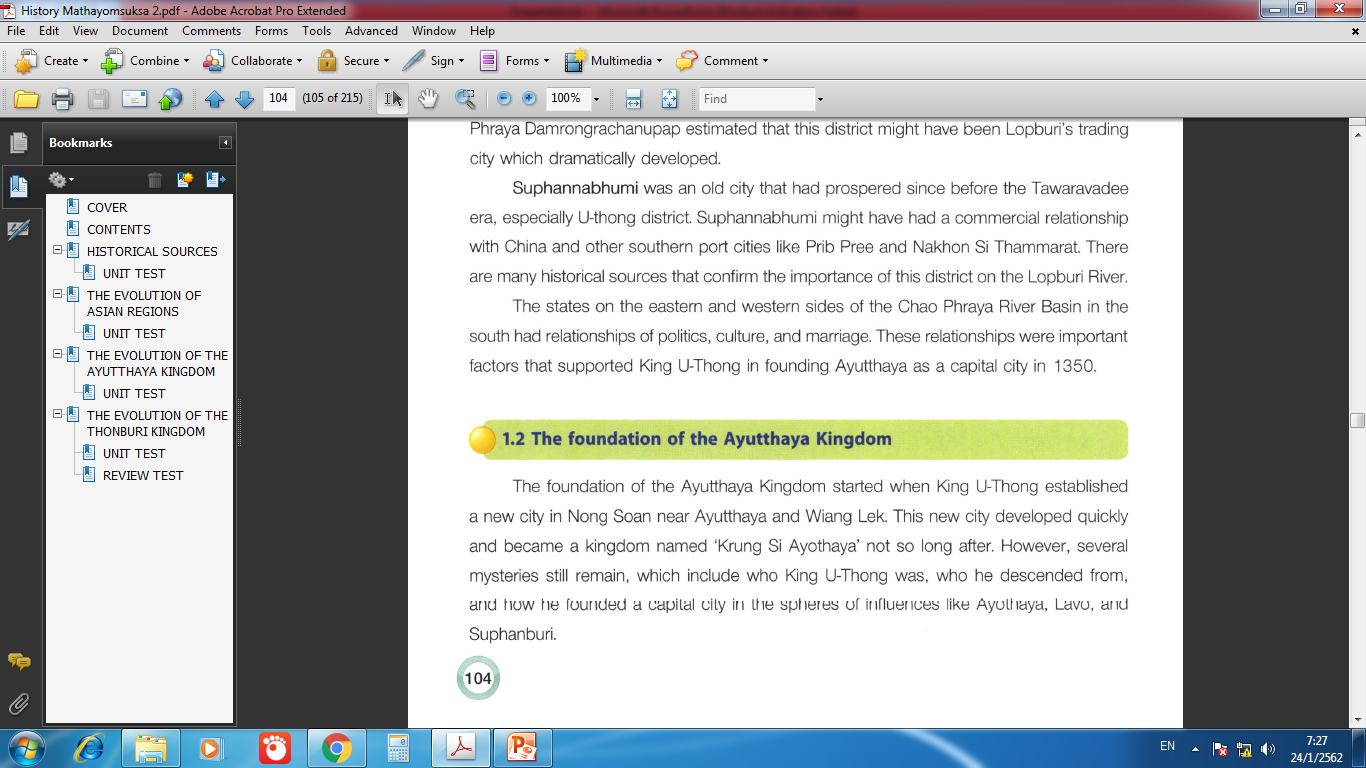 1.2 การก่อตั้งอณาจักรอยุธยา 
เริ่มเมืองพระเจ้าอู่ทองตั้งเมืองใหม่ที่ตำบลหนองโสนและเวียงเหล็ก  อาณาจักรนี้เจริญรวดเร็วและกลายเป็นอาณาจักรอยุธยา
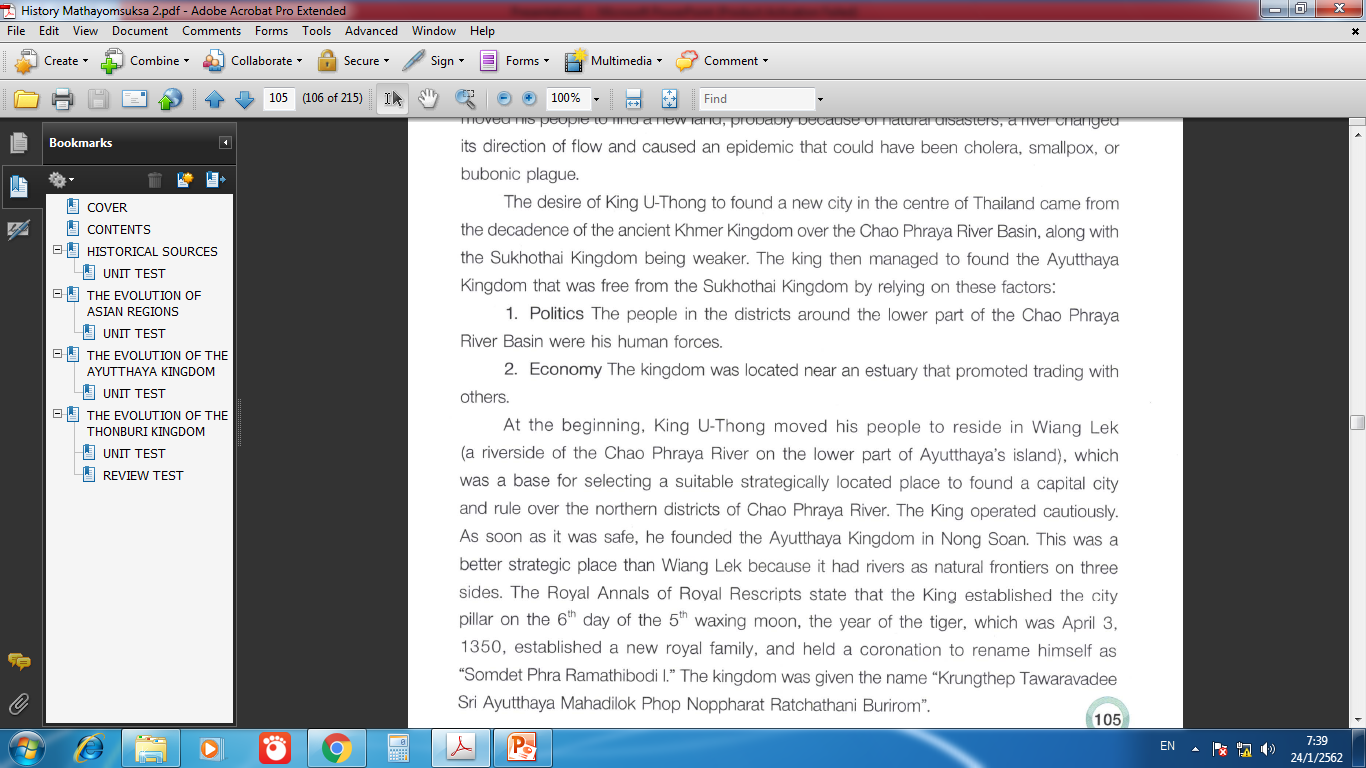 ปัจจัยที่ทำให้อยุธยาตั้งขึ้นอย่างรวดเร็วส่วนหนึ่งมาจากการที่เขมรเสื่อมอำนาจในดินแดนแถบนี้  รวมทั้งอาณาจักรสุโขทัย  ที่เจริญรุ่งเรืองมาก่อนก็เสื่อมถอยลงไป ปัจจัยที่สร้างความเจริญให้อยุธยาได้แก่
ปัจจัยทางการเมืองและกำลังคน   บริเวณลุ่มแม่น้ำเจ้าพระยาตอนล่าง มีการตั้งถิ่นฐานหนาแน่น เหมาะแก่การตั้งอาณาจักรเพราะเกณฑ์คนมาสร้างเมืองง่าย
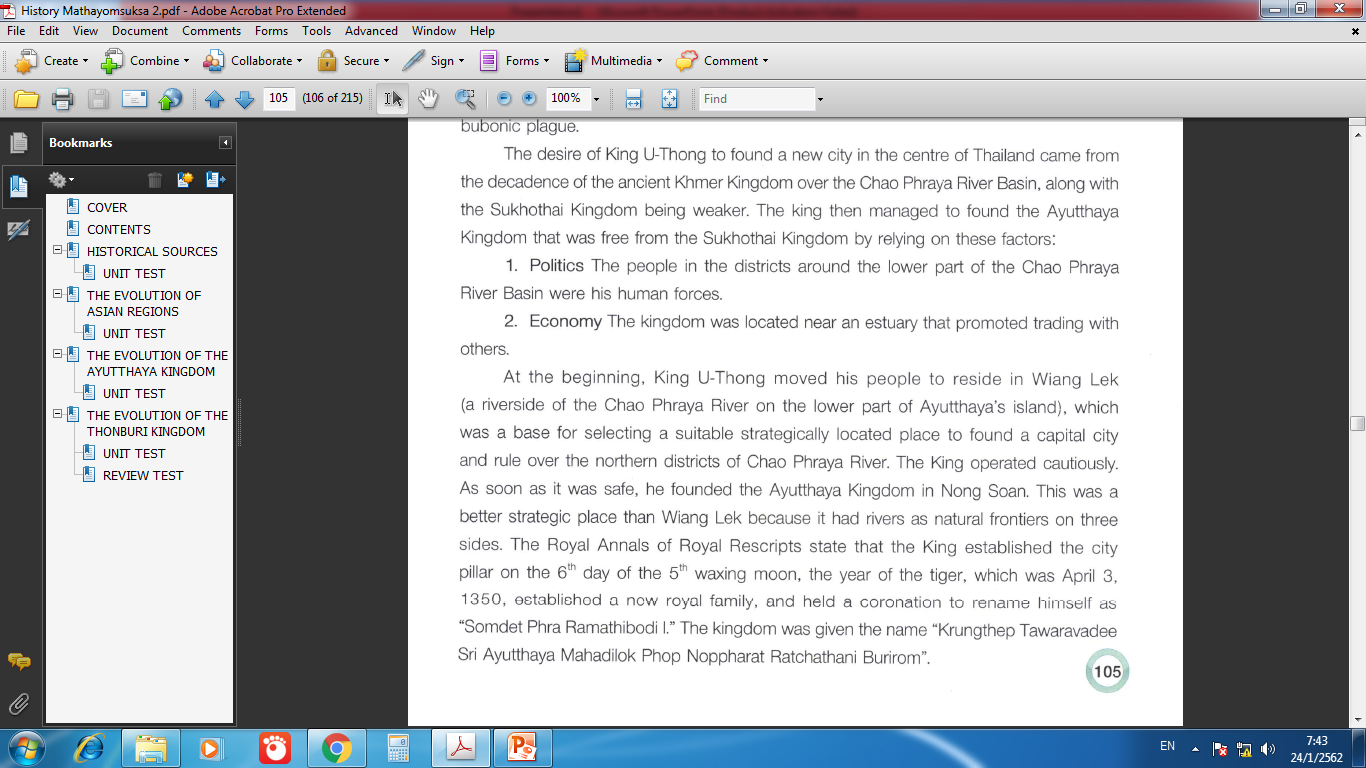 Estuary - ปากน้ำ
2. ปัจจัยทางเศรษฐกิจ พระเจ้าอู่ทองเลือกตั้งเมืองใกล้ปากแม่น้ำเพื่อสะดวกต่อการค้าขาย
	ในตอนแรกอพยพผู้คนมาตั้งบริเวณเวียงเหล็กซึ่งอยู่ทางเกาะเมืองด้านใต้ก่อน  ต่อมาจึงย้ายมาที่หนองโสนซึ่งมีแม่น้ำล้อมรอบ  เป็นชัยภูมิที่ดีกว่า  เมื่อตั้งเมืองเรียบร้อยจึงสถาปนาพระองค์เองเป็น สมเด็จพระรามาธิบดีที่ 1